Critical Evaluation and Comparison of BigBlueButton, Jitsi, MS Teams and Zoom for conferencing.
Michael Brettlecker
BBB – Fehler 1020
Meeting nur über Audio beitreten

Webcam aktivieren

Firefox

-> Fehler 1020 / Keine Verbindung zum Server
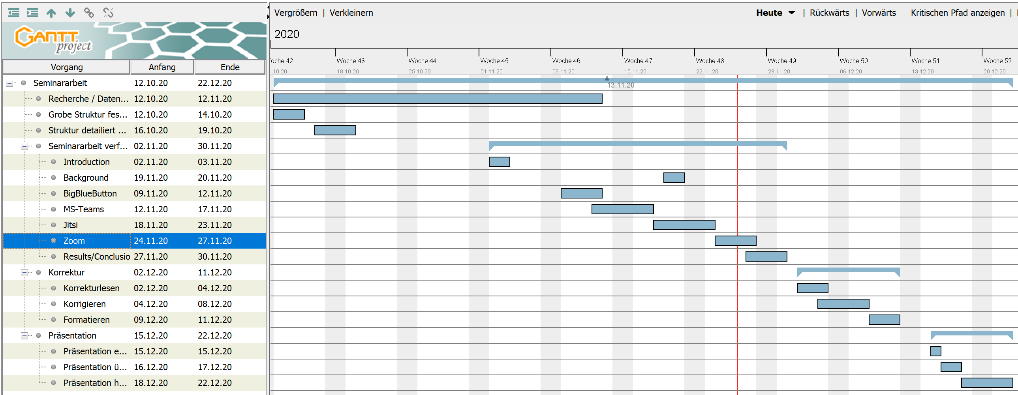